История школы №7
Как всё начиналось…
Первого сентября 1963 года строители из ПМК-10 к 200-летию города сделали моздокчанам подарок- впервые 7 школа распахнула свои двери.
Директора школы
За всю пятидесятилетнюю историю школы сменилось шесть директоров
Ионнисьян
 михаил валерианович
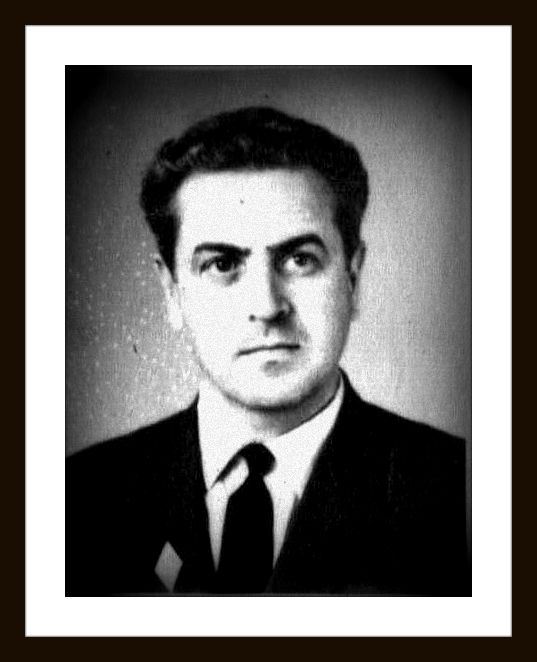 Первым директором школы был Михаил Валерьянович Иоаннисьян, человек удивительной прекрасной души, незаурядного таланта, который дарил коллегам и детям всю свою любовь.
Первые учителя…
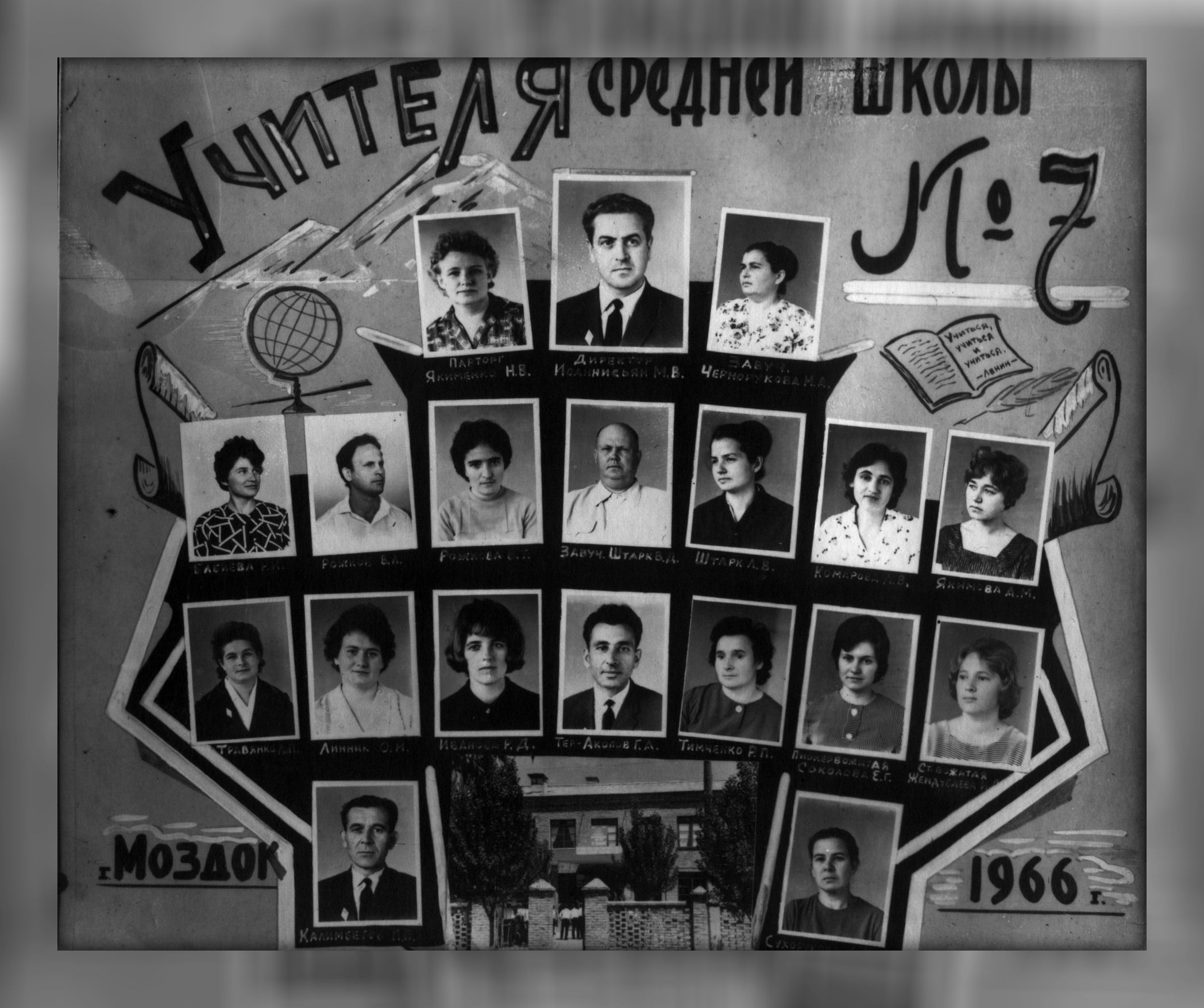 Прекраснейший организатор, талантливый учитель, великолепный артист Михаил Валерьянович не смог бы в одиночку сделать школу одной из лучших в районе ему помогли: Чернорукова Мария Андреевна (Завуч) Штарк Виктор Андреевич (Организатор по воспитательной работе), Соколова Е. Г. и Жендубаева И. Д. (Старшие вожатые), Кодратенко В. А. (Библиотекарь) и учителя: Сухорукова К. А., Тимченко Р. П., Калимбетов П. П., Травянко Л. И., Штарк Л. В., Бабиева Р. И., Тер-Акопов Т. А., Иванова Р. Д., Линик О. И. и другие учителя. В разное время в школе трудились: заслуженный учитель Российской Федерации, первый учитель года в Северной Осетии, учитель методист Валасис Татьяна Николаевна; Антонянц Софья Хачатуровна, Михальченко Нина Тимофеевна, Горячева Татьяна Борисовна, Сурженко Клавдия Владиморовна.
По всему Моздокскому району славился хор учителей нашей школы
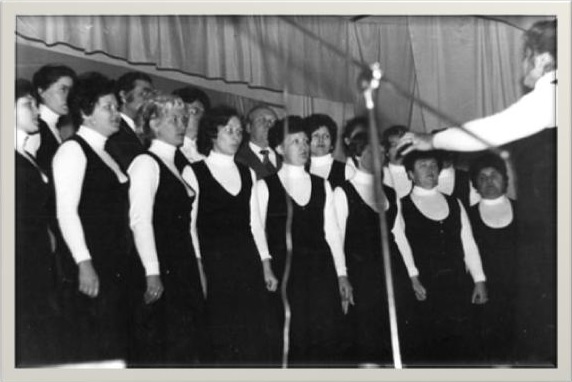 Учителя школы стали директорами других школ: Туганова Т. Н.(МОУ СОШ №5) Гречаная И.В. (Интернат №1), главными специалистами РУО Хубаева А. А., Суанова С. Н., Писковацкая Э. Н.(директор детского дома)
Таридонов 
Василий Васильевич
Чуткостью и добротой отличался второй директор школы – Таридонов Василий Васильевич. Он руководил школой десять лет, с 1966 по 1976 год.
Денисов 
Александр Александрович
Третий директор отличался выдающимися организаторскими способностями. Он был директором с 1976 по 1979 год.
Степаненко 
Валентина Вячеславовна
Умением держать дисциплину и быть прекрасным методистом запомнилась Степаненко Валентина Вячеславовна – четвертый директор школы, которым она была с 1979 по 1988 год.
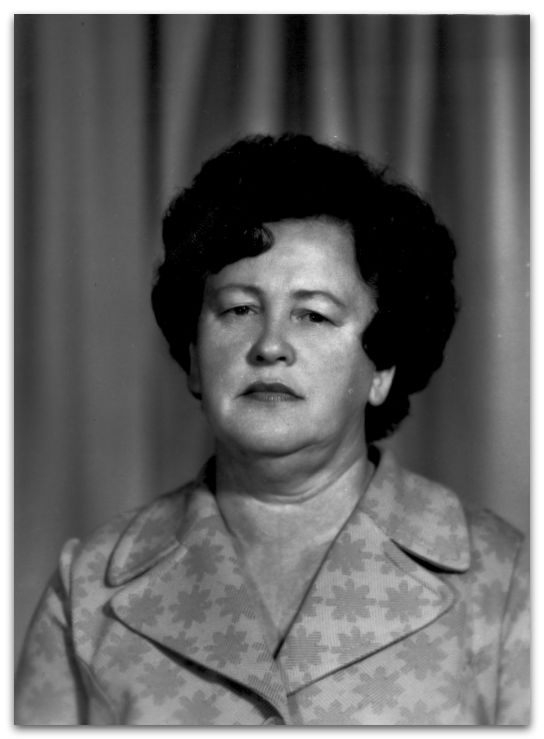 Иванов 
Михаил Кузьмич
Выпускник 7-ой школы Иванов Михаил Кузьмич руководил школой с 1988 по 1991 год
Яхъяев 
Амир Абасович
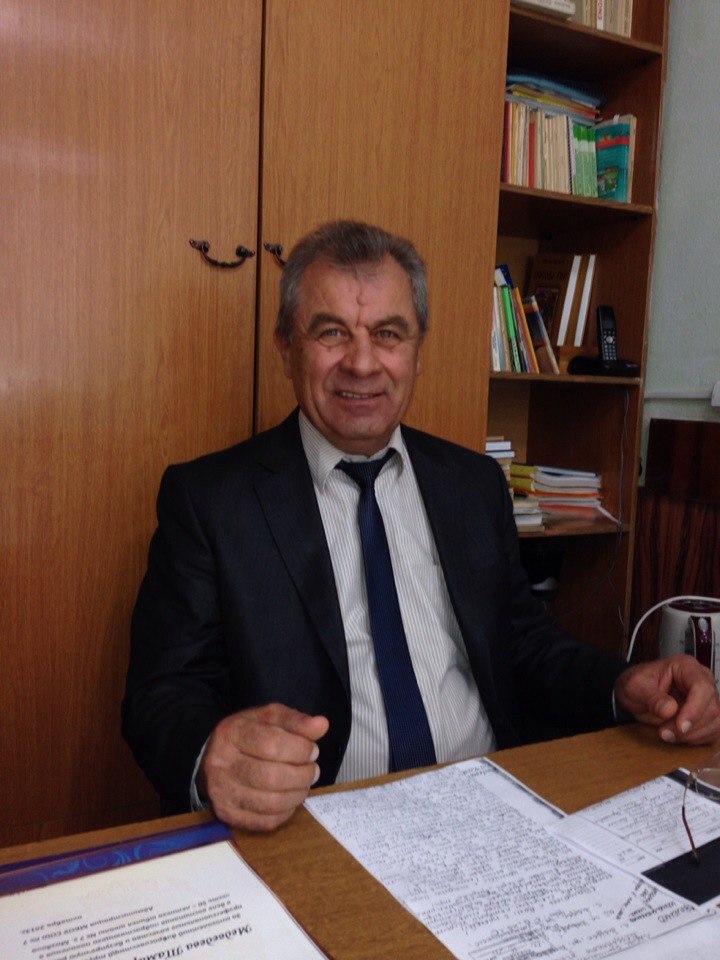 С 1991 года директором школы является Яхъяев Амир Абасович. 
Уже больше 20-ти лет…
Завуч
Руководит он школой вместе со своими помощниками – завучами:
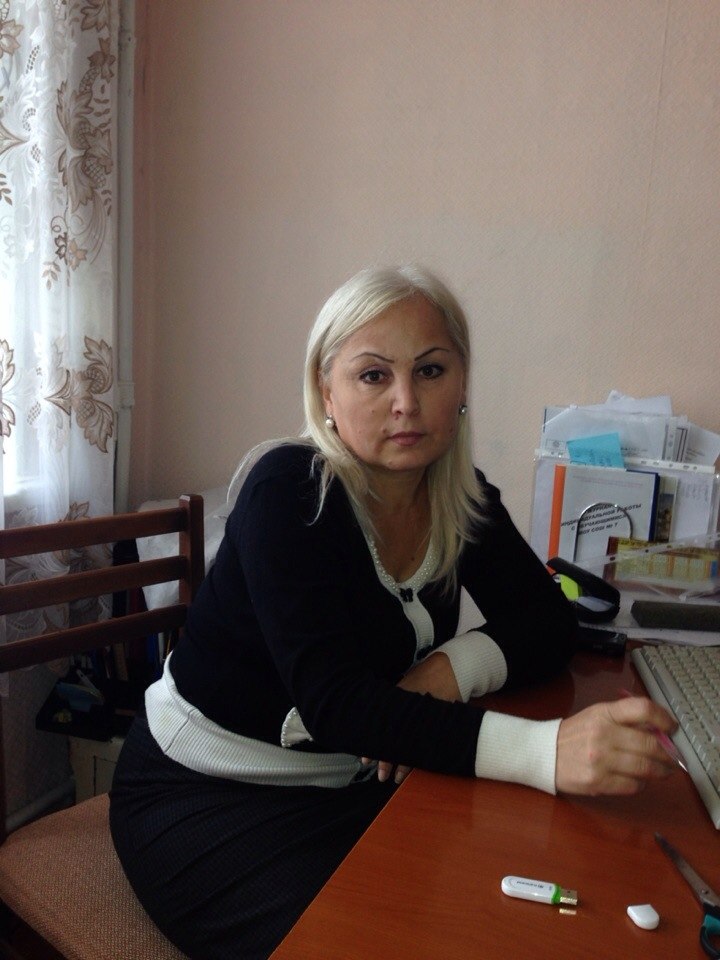 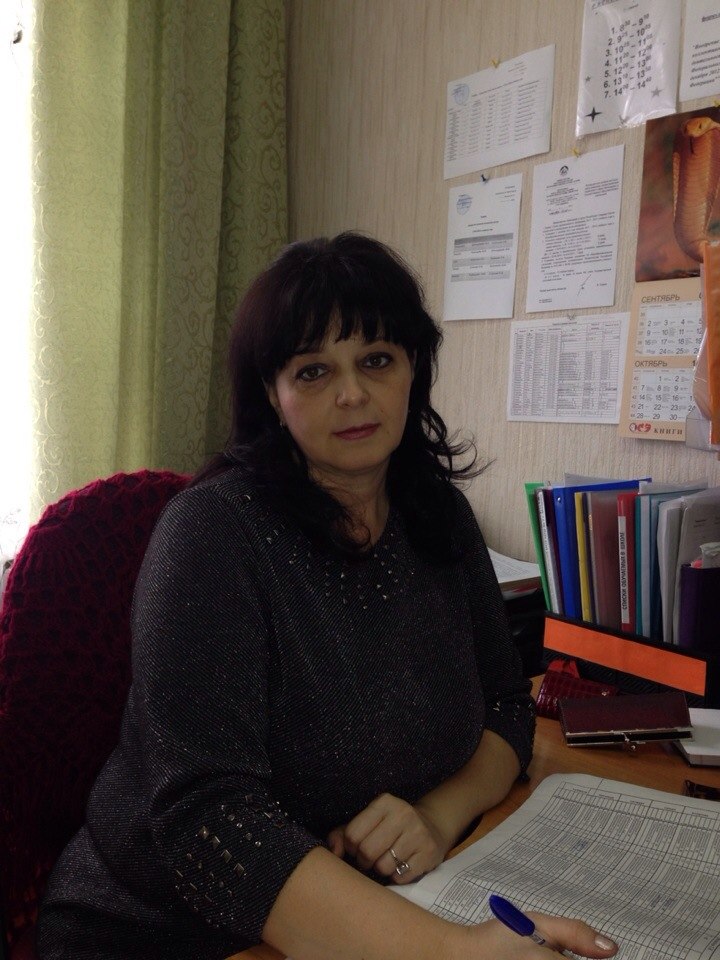 Батраева 
Айна Васильевна - завуч 
по воспитательной части
Панасенко 
Марина Вадимовна 
завуч по учебной части
Учителя
В настоящее время в школе трудятся Почетные учителя Российской Федерации:  Пивоварова В.В.,Еланская З.А., Клыш Н.Н., Петрусева А. А., Козловцева Е.А., Теравакова С.К., Яхъяев А.А. ;  5 учителей с высшей категорией: Еланская З.А., Панасенко М.В., Лукожева Н.Н., Пивоварова В.В, Петусева А.А; 6 учителей с I категорией: Козловцева Е.А., Бузарова Е.А, Маханькова Е.В., Медведева Т.И., Мурадян Н.Н., Шамурзаева М.Д.
Учителя
Труды учителей Пивоваровой В.В., Еланской З.А. печатались в центральных методических журналах и газетах. Грамотами Министерства образования Северной Осетии награждены: Козловцева Е.А.,  Маргиева Л.Г. По экспериментальной программе "Школа XXI века" работают: Еланская З.А., Антонова М.М., Шамурзаева М. Д.. Изучение иностранного языка и информатики ведётся со 2-го класса. Школа является пилотной площадкой по апробации новых учебников и программ, работают над этим, Пивоварова В.В. - учитель химии и Петрусева А.А. - учитель биологии. В 10-11 классах помимо общеобразовательного класса, обучение ведётся в профильных классах: химико-биологическом, социально-экономическом.  В школе трудятся выпускники школы Слюсарь О.А., Назарова Е.П.,
выпускники
За 50 лет школу закончили свыше 20000 человек. Среди них 48 золотых медалистов и 78 серебряных.